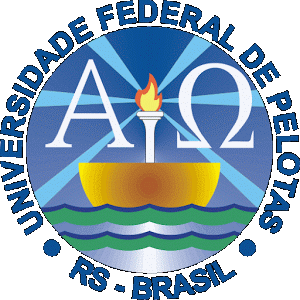 Melhoria da Atenção à Saúde da Criança de Zero a Setenta e Dois Meses, na
ESF Centro de Saúde de Coronel João Pessoa, Coronel João Pessoa/RN
Gutemberg Alves Pires                                                                     Fábio de Jesus Santos
 (Especializando)			                                                                    (Orientador)
Introdução
Ainda morrem 60 em cada 1000 crianças nascidas vivas no Brasil, por doenças totalmente evitáveis através das ações de saúde promocional (MONTEIRO e FERRIANI, 2000).
Os índices de mortalidade infantil no país ainda são altos, principalmente em algumas regiões como o Nordeste. 
As principais causas da mortalidade infantil estão ligadas diretamente às condições socioeconômicas e culturais e dificuldades de acesso aos serviços de saúde.
Caracterização do município
Município de Coronel João Pessoa no Rio Grande do Norte 
 Localizado no alto oeste potiguar a cerca de 430 km da capital Natal
 População de pouco mais de 4.800 habitantes 
 Possui duas Unidades Básicas de Saúde (UBS)
Caracterização da unidade básica de saúde
UBS Centro de Saúde de Coronel João Pessoa
localizada na área urbana 
Estão alocadas na UBS duas equipes de ESF 
passando por um processo de reforma em sua estrutura física 
população adstrita com algo em torno de 3.500 habitantes
Situação da ação programática antes da intervenção
Concentrava os atendimentos apenas na UBS
Não havia cadastramento e coleta de dados
Não havia um acompanhamento mensal
Os atendimentos eram apenas para as crianças que estavam 
com necessidade de atendimento médico, odontológico e 
nutricional
Objetivo Geral
Objetivo geral da intervenção:
Melhorar a atenção à saúde da criança de zero a setenta e dois meses, no Centro de Saúde de Coronel João Pessoa.
Metodologia
As ações realizadas:
Cadastro das crianças. 
Organização do acolhimento e da demanda com consulta 
agendada;
Atendimento clínico individual;
Monitoramento e avaliação mensal das ações;
Grupos de educação em saúde; 
Atendimentos nas escolas. 
Capacitação da equipe da UBS.
Busca ativa dos faltosos.
Objetivos Específicos:
Ampliar a cobertura do programa de saúde da criança.
Melhorar a qualidade do atendimento à criança.
Melhorar a adesão ao programa de saúde da criança.
Melhorar o registro das informações.
Mapear as crianças de risco pertencentes à área de abrangência.
Promover a saúde das crianças.
Ampliar a cobertura de atenção à saúde bucal da criança.
Melhorar a qualidade da atenção à saúde bucal dos escolares.
Melhorar a adesão ao atendimento em saúde bucal.
Melhorar o registro das informações de saúde bucal.
Promover a saúde bucal das crianças.
Logística utilizada:
Adoção protocolo 
Caderneta saúde da criança.
Contato com gestor para providencias fichas e prontuários.
Introdução da ficha de espelho e planilha de coleta de dados para monitoramento das ações. 
Introdução da ficha odontológica
Resultados
Objetivo: 1 Ampliar a cobertura do Programa de Saúde da Criança.
Meta: 1.1 Ampliar a cobertura da atenção à saúde para 95% das crianças entre zero e 72 meses pertencentes à área de abrangência da unidade saúde.
Mês 1: 65 (27,1%)
Mês 2: 78 (32,5%)
Mês 3: 118 (49,2%)
Objetivo: 2 Melhorar a qualidade do atendimento à criança.
Meta: 2 Realizar a primeira consulta na primeira semana de vida para 100% das crianças cadastradas.
Mês 1: 65 (100%)
Mês 2: 78 (100%)
Mês 3: 118 (100%)
Objetivo: 2. Melhorar a qualidade do atendimento à criança.
Meta: 3. Monitorar o crescimento em 100% das crianças.
Mês 1: 65 (100%)
Mês 2: 78 (100%)
Mês 3: 118 (100%)
Objetivo: 2. Melhorar a qualidade do atendimento à criança.
Meta: 4. Monitorar 100% das crianças com déficit de peso.
Mês 1: 4 (100%)
Mês 2: 4 (100%)
Mês 3: 7 (100%)
Objetivo: 2. Melhorar a qualidade do atendimento à criança.
Meta: 5. Monitorar 100% das crianças com excesso de peso.
Mês 1: 1 (100%)
Mês 2: 2 (100%)
Mês 3: 6 (100%)
Objetivo: 2. Melhorar a qualidade do atendimento à criança.
Meta: 6. Monitorar o desenvolvimento em 100% das crianças.
Mês 1: 65 (100%)
Mês 2: 78 (100%)
Mês 3: 118 (100%)
Objetivo: 2. Melhorar a qualidade do atendimento à criança.
Meta: 7. Vacinar 100% das crianças de acordo com a idade.
Mês 1: 65 (100%)
Mês 2: 78 (100%)
Mês 3: 118 (100%)
Objetivo: 2. Melhorar a qualidade do atendimento à criança.
Meta: 8. Realizar suplementação de ferro para 100% das crianças de 6 a 24 meses.
Mês 1: 14 (100%)
Mês 2: 13 (100%)
Mês 3: 27 (100%)
Objetivo: 2. Melhorar a qualidade do atendimento à criança.
Meta: 9. Realizar triagem auditiva para 100% das crianças.
Mês 1: 65 (100%)
Mês 2: 78 (100%)
Mês 3: 118 (100%)
Objetivo: 2. Melhorar a qualidade do atendimento à criança.
Meta: 10. Realizar teste do pezinho para 100% das crianças com até 7 dias de vida.
Mês 1: 65 (100%)
Mês 2: 78 (100%)
Mês 3: 118 (100%)
Objetivo: 2. Melhorar a qualidade do atendimento à criança
Meta: 11. Realizar avaliação da necessidade de atendimento odontológico em 100% das crianças de 6 e 72 meses.
Mês 1: 65 (100%)
Mês 2: 78 (100%)
Mês 3: 118 (100%)
Objetivo: 2. Melhorar a qualidade do atendimento à criança.
Meta: 12. Realizar primeira consulta odontológica programática para 100% das crianças entre 6 e 72 meses de idade.
Mês 1: 65 (100%)
Mês 2: 78 (100%)
Mês 3: 118 (100%)
Objetivo: 3. Melhorar a adesão ao programa de saúde da criança.
Meta: 13.Fazer busca ativa de 100% das crianças faltosas às consultas.
Mês 1: 0 (0,0%)
Mês 2: 3 (100%)
Mês 3: 7 (100%)
Objetivo: 4. Melhorar o registro das informações.
Meta: 14. Manter registro na ficha espelho de saúde da criança/ vacinação de 100% das crianças que consultam no serviço.
Mês 1: 65 (100%)
Mês 2: 78 (100%)
Mês 3: 118 (100%)
Objetivo: 5. Mapear as crianças de risco pertencentes à área de abrangência.
Meta: 15. Realizar avaliação de risco para 100% das crianças entre 6 e 72 meses de idade.
Mês 1: 65 (100%)
Mês 2: 78 (100%)
Mês 3: 118 (100%)
Objetivo: 6. Promover a saúde das crianças.
Meta: 16. Orientar 100% das mães das crianças entre 6 e 72 meses de idade sobre prevenção de acidentes na infância.
Mês 1: 65 (100%)
Mês 2: 78 (100%)
Mês 3: 118 (100%)
Objetivo: 6. Promover a saúde das crianças.
Meta: 17. Colocar 100% das crianças para mamar durante a primeira consulta.
Mês 1: 65 (100%)
Mês 2: 78 (100%)
Mês 3: 118 (100%)
Objetivo: 6. Promover a saúde das crianças.
Meta: 18. Orientar 100% das mães das crianças entre 6 e 72 meses de idade sobre orientações nutricionais de acordo com a faixa etária.
Mês 1: 65 (100%)
Mês 2: 78 (100%)
Mês 3: 118 (100%)
Objetivo: 6. Promover a saúde das crianças.
Meta: 19. Orientar 100% das mães das crianças entre 6 e 72 meses de idade sobre higiene bucal, etiologia e prevenção da cárie.
Mês 1: 65 (100%)
Mês 2: 78 (100%)
Mês 3: 118 (100%)
Objetivo: 7. Ampliar a cobertura de atenção à saúde bucal da criança.
Meta: 20. Ampliar a cobertura de primeira consulta odontológica programática para 100% das crianças de 6 a 72 meses de idade residentes na área de abrangência da unidade de saúde e inscritas no programa Saúde da Criança da unidade
Mês 1: 65 (30,1%)
Mês 2: 78 (36,1%)
Mês 3: 118 (54,6%)
Objetivo: 8. Melhorar a qualidade da atenção à saúde bucal dos escolares
Meta: 21. Realizar avaliação da necessidade de atendimento odontológico em 100% das crianças de 6 a 72 meses cadastradas no programa Saúde da Criança da unidade e pertencentes a área de abrangência.
Mês 1: 38 (58,5%)
Mês 2: 29 (37,2%)
Mês 3: 26 (22,0%)
Objetivo: 8. Melhorar a qualidade da atenção à saúde bucal dos escolares. 
Meta: 22. Realizar fluorterapia em 100% das crianças entre 6 e 72 meses de idade residentes na área de abrangência da unidade de saúde com necessidade de fluorterapia.
Mês 1: 0 (0,0%)
Mês 2: 0 (0,0%)
Mês 3: 22 (84,6%)
Objetivo: 8. Melhorar a qualidade da atenção à saúde bucal dos escolares. 
Meta: 23. Concluir o tratamento dentário em 100% das crianças entre 6 e 72 meses de idade residentes na área de abrangência da unidade de saúde com primeira consulta odontológica programática e com necessidade de tratamento dentário.
Mês 1: 27 (41,5%)
Mês 2: 49 (62,8%)
Mês 3: 92 (78,0%)
Objetivo: 9. Melhorar a adesão ao atendimento em saúde bucal.
Meta: 24. Realizar buscas para 100% das crianças entre 6 e 72 meses que faltarem as consultas agendadas.
Mês 1: 0 (0,0%)
Mês 2: 2 (66,7%)
Mês 3: 7 (100%)
Objetivo: 10. Melhorar o registro das informações de saúde bucal. 
Meta: 25. Manter registro atualizado em planilha e/ou prontuário de 100% das crianças com primeira consulta odontológica programática.
Mês 1: 62 (95,4%)
Mês 2: 70 (89,7%)
Mês 3: 118 (100%)
Objetivo: 11. Promover a saúde bucal das crianças.
Meta: 26. Fornecer orientações sobre higiene bucal para 100% dos responsáveis por crianças com primeira consulta odontológica programática.
Mês 1: 65 (100%)
Mês 2: 78 (100%)
Mês 3: 118 (100%)
Objetivo: 11. Promover a saúde bucal das crianças.
Meta: 27. Fornecer orientação sobre dieta para 100% dos responsáveis por crianças com primeira consulta odontológica programática.
Mês 1: 65 (100%)
Mês 2: 78 (100%)
Mês 3: 118 (100%)
Objetivo: 11. Promover a saúde bucal das crianças.
Meta: 28. Fornecer orientações sobre hábitos de sucção nutritiva e não nutritiva e prevenção de oclusopatias para 100% dos responsáveis por crianças com primeira consulta odontológica programática.
Mês 1: 65 (100%)
Mês 2: 78 (100%)
Mês 3: 118 (100%)
Discussão
propiciou a ampliação da cobertura da atenção as crianças até 72 meses de idade;
melhoria dos registros e a qualificação da atenção com destaque para a ampliação da avaliação nutricional das crianças prevenindo a desnutrição e obesidade;
A intervenção exigiu que a equipe se capacitasse;
Propiciou trabalho integrado entre equipe. 
A intervenção será incorporada a rotina do serviço
Nos próximos meses serão realizados os atendimentos para as crianças que não foram atendidas durante a consulta de retorno bem como a fluorterapia
Reflexão Crítica
O desenvolvimento do curso superou minhas expectativas, inicialmente pensava que o projeto de intervenção seria apenas na minha área de atuação
 Através desse curso aprendi que a nossa atuação não deve ser apenas dentro do consultório e sim podemos fazer muito mais para a população atuando nas causas sociais
Devemos contribuir para que haja engajamento público e diminuição das barreiras geográficas facilitando o acesso de quem necessita dos serviços de saúde, em fim mais inclusão social dando oportunidades para todos
Referências
MONTEIRO, Akemi Iwata; FERRIANI, Maria das Graças 
Carvalho. Atenção à saúde da criança: perspectiva da prática
de enfermagem comunitária. Rev.Latino-am.enfermagem,
Ribeirão Preto, v. 8, n. 1 p. 99-106, janeiro 200
Obrigado Pela atenção!